Mission Services Core Skills Training
Motivational Interviewing
[Speaker Notes: Header/Topic: Welcome

Say: 

Welcome to Mission Service’s Core Skills Training. This course will focus on the topic: Motivational Interviewing.  Keep in mind that the Core Skills Training will encompass numerous courses that are developed specifically to meet your unique needs as a member of the Missions Services team. You will continue to receive updates from your respective leaders once additional courses have been released, and are available for you to complete.

Explain: 
This is a self-paced course designed for you to complete at your own pace. Before you get started, make sure you have the following items to ensure successful completion of this course:
Something to write with- Pen/Pencil
Your Participant Guide- This can be accessed via the L&D Learning Portal
A quiet place to complete your training that is free from any distractions
And, a headset, if needed.

Say:
 I am very excited to walk you through this topic today.]
Course Objectives
Objective 1
Objective 3
Objective 2
Examine Motivational Interviewing Skills
Define Motivational Interviewing
Discuss Motivational Interviewing Principles and Best Practices
[Speaker Notes: Header/Topic: Course Objectives

Say:
One of the important aspects of a training course are the course objective. The objectives provide insight into what you will learn from the content presented to you today. For this course, the objectives we will cover include:

Defining Motivational Interviewing
Examine Motivational Interviewing Skills
Discuss Motivational Interviewing Principles and best practices

Explain:

This course will provide you the basic foundations of Motivational Interviewing and how to leverage this skill in the workplace and with the people we serve.

Discuss:
Motivational Interviewing is an important part of your role as a member of the Mission Services Team.  When working with our Job Seekers you’ll be presented with opportunities to help the Job Seeker When they bump up to an issue that holds them back. Motivational Interviewing is designed specifically for this reason.

Say:
Next, We’ll talk about the course rules.]
Course Rules
The rules for this course will look a little different as you are completing this session in a self-paced modality. Let’s talk a little about the course rules now:
Make sure you're in a learning environment free from distractions.
Feel free to pause this course at any time if you need to step away or take a break
Write down any questions you have for your leaders and send it to them after the completion of this course
Write down any feedback you have for L&D and forward that to your respective leader
[Speaker Notes: Header/Topic: Course Rules

Say: 
Course Rules

Say: 
The rules for this course will look a little different as you are completing this session in a self-paced modality. Let’s talk a little about the course rules now:
 
Make sure you're in a learning environment free from distractions.
Feel free to pause this course at any time if you need to step away or take a break
Write down any questions you have for your leaders and send it to them after the completion of this course
Write down any feedback you have for L&D and forward that to your respective leader
 
Say: 
Now that we have covered the course rules, Lets move right into discussing what motivational interviewing is.]
What is Motivational Interviewing
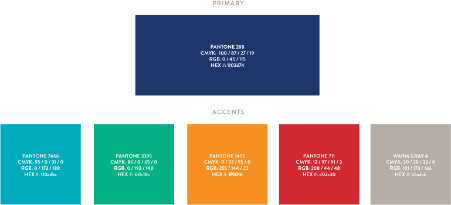 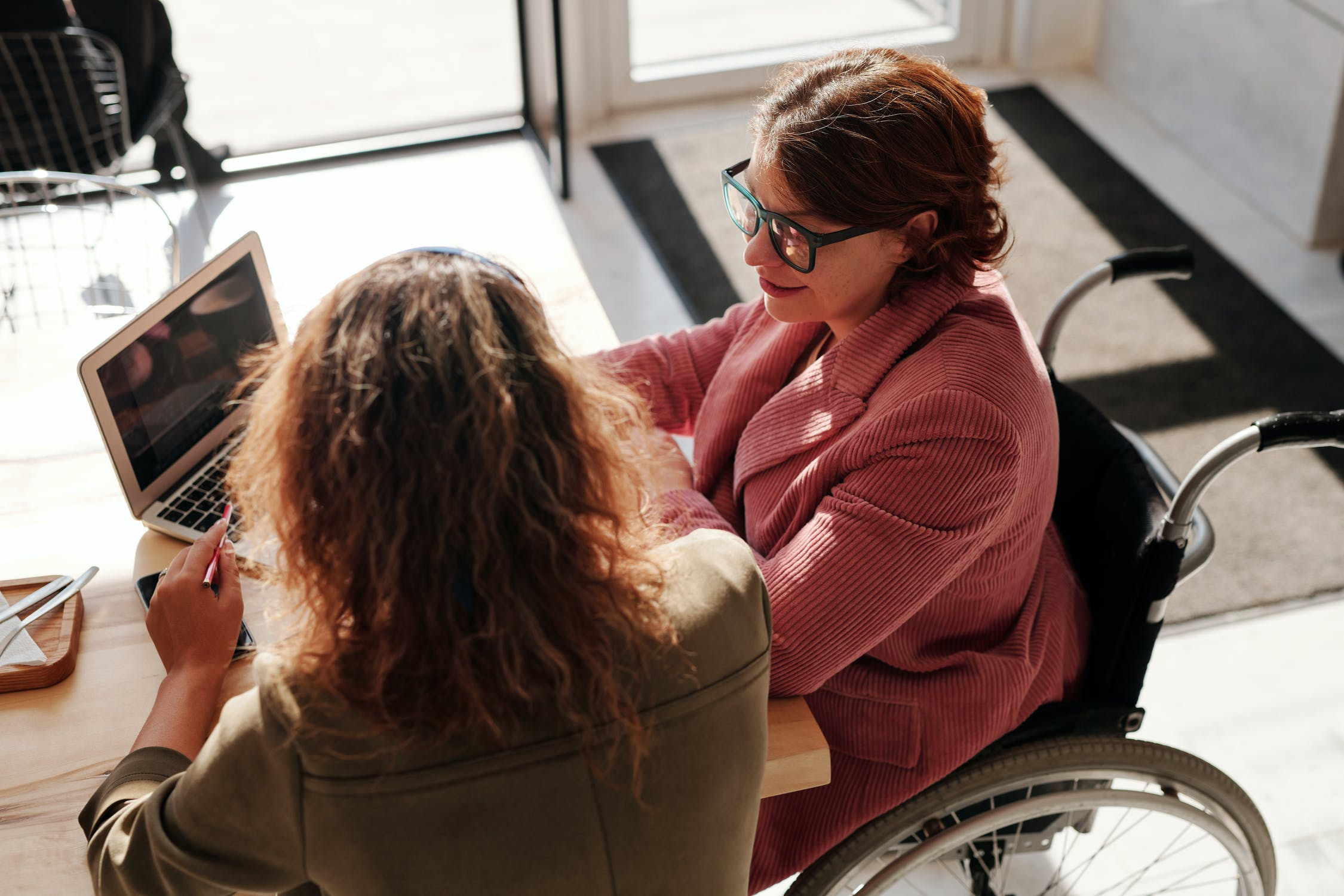 What is Motivational Interviewing?
Motivational interviewing, is a client-centered tool for making changes, increasing helpful behaviors and decreasing unhelpful behaviors. It relies on an individual’s intrinsic motivation and interest in change, using a non-confrontational approach to frame goals in a practical, attainable fashion.
[Speaker Notes: What is Motivational Interviewing?

Say: 
Motivational interviewing, is a client-centered tool for making changes, increasing helpful behaviors and decreasing unhelpful behaviors

It relies on an individual’s intrinsic motivation and interest in change, using a non-confrontational approach to frame goals in a practical, attainable fashion. For those of you who may not be familiar with the term, intrinsic motivation, this speaks to behaviors that are driven by internal rewards, such as the feeling of accomplishment or being rewarded by receiving an opportunity to explore and learn. 

In your role, this may look like a conversation with a jobseeker who voices their desire for change. Change, is more likely to come from the job seeker because it is driven from within. It is their desire to pursue a want or a need they have.  This means, rather than hearing YOU make the case for change, the Job Seeker hears themselves make it, and this experience makes it easier for them to resolve their doubt and decide to change.

Let me sum it up this way. Motivational Interviewing is a process of questioning that is used when a job seeker bumps up against an issue. Motivational Interviewing will help you guide the conversation is such a strategic way that the Job Seeker will discover their own answers and motivation.

Say: We’ve taken some time to define Motivational Interviewing. I’d like you to pause the video and take a moment to write your own definition of Motivational Interviewing in your Participant Guide. Where you’re done come back and well start talking about the different subjects and principals of Motivational Interviewing.

Say: Welcome back, I hope you were able to take a moment and reflect on what we have discussed. Also, I am hoping you were able to put Motivational Interviewing into your own words so that you may begin to consider this concept moving forward, when serving our community.

Say: Now that we know what Motivational Interviewing is, let’s take some time to talk about why it’s importnat,.]
Importance of Motivational Interviewing
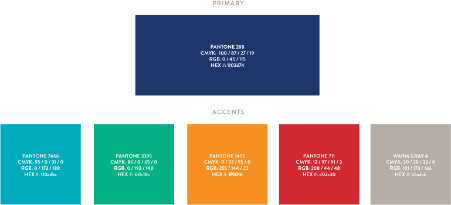 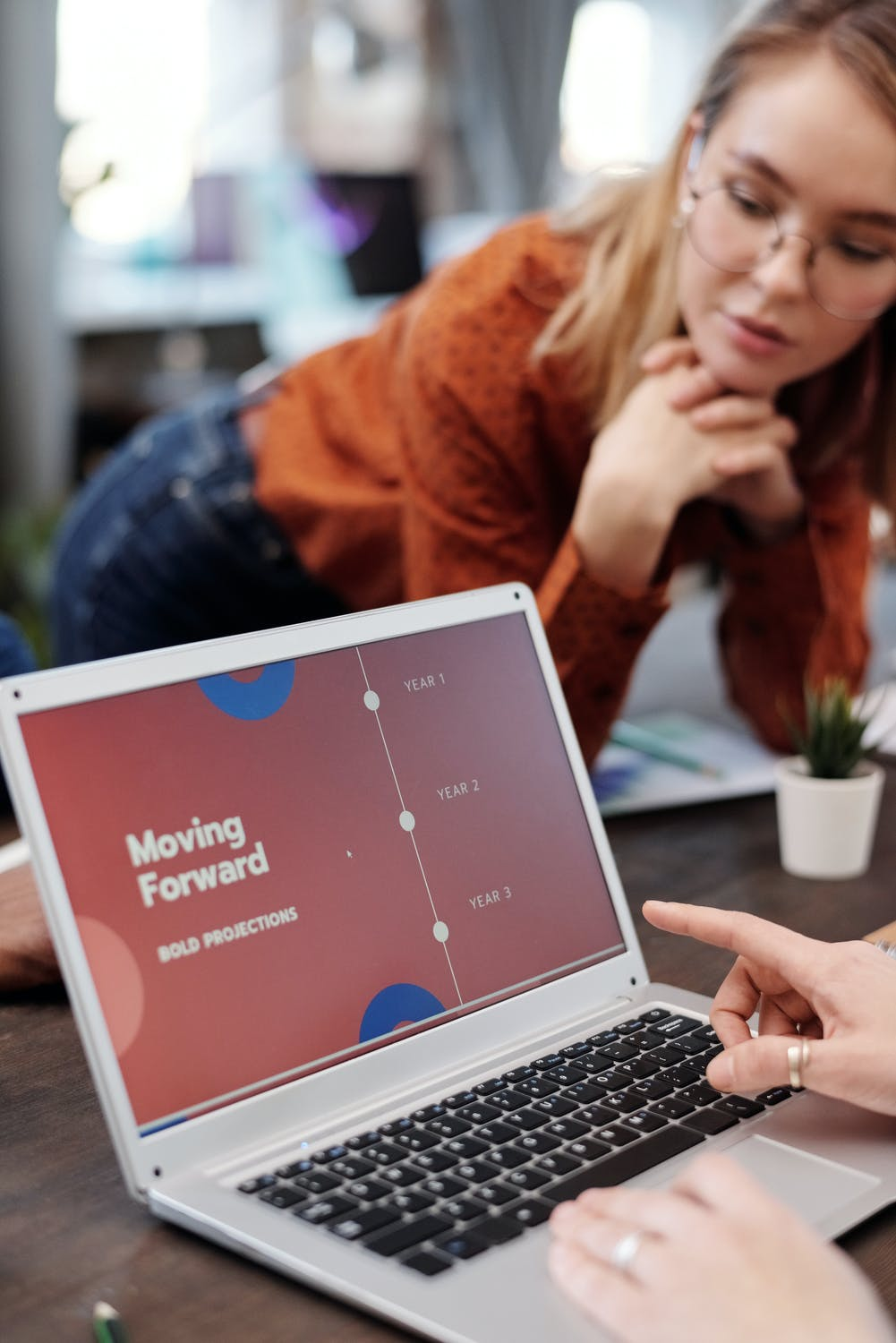 Why is Motivational Interviewing Important?
The reason why Motivational Interviewing is important, is because it allows the job seeker to identify their thoughts and feelings that cause them to have unwanted or unhealthy behaviors. At the same time, it helps the job seeker discover ways to create new patterns and thought process that help change their self-identified behaviors.
[Speaker Notes: Importance of Motivational Interviewing

Say: 
So, what separates the successful from the less successful? The answer is, the ability to navigate obstacles and maintain motivation towards ones’ goals. Getting “derailed” is a common problem for everyone. For most, a support system that can continue to support a job seeker despite unforeseen obstacles, is the key to success and getting back “on track”.  Motivational interviewing is an invaluable tool toward this end.

Let’s talk a little more about why this is so important to the success of the people we serve.

Let’s take a moment to put some parameters around Motivational Interviewing. Although most of the tools used in Motivational Interviewing might be something you already know, and can be used in other communication styles, Motivational Interviewing is designed to navigate conversations around difficult topics. This isn’t used as an introductory or general interview process, but as a whole, its reserved for areas in which the Job Seeker is truly struggling to find or express their answer.

The reason why Motivational Interviewing is important, is because it allows the job seeker to identify their thoughts and feelings that cause them to have unwanted or unhealthy behaviors. At the same time, it helps the job seeker discover ways to create new patterns and thought process that help change their self-identified behaviors. 

Say: Moving on, I want to take an opportunity to review motivations, specifically, intrinsic and extrinsic motivation on the next slide.]
Intrinsic vs. Extrinsic Motivation
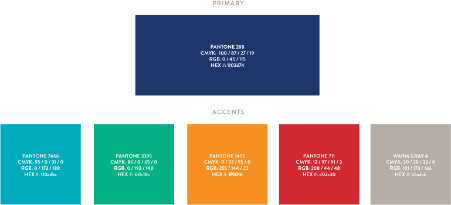 Differentiating Intrinsic and Extrinsic Motivation
Intrinsic motivation: 
Performing a task because it's personally rewarding to you.
Extrinsic motivation: 
Completing a task or exhibiting a behavior because of outside causes such as avoiding punishment or receiving a reward
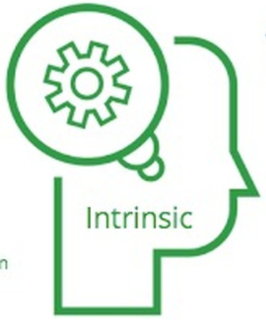 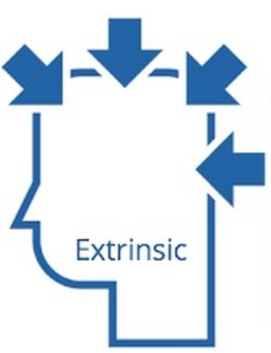 Satisfaction
Growth
Self- discovery
Accomplishment
Purpose
Promotion
Merit increase
Prizes
Bonus
Winning
[Speaker Notes: Intrinsic vs Extrinsic Motivation

Say: 

As the name says, Motivation is the root of this process.  But we need to know that there is more than one type of motivation!

Intrinsic motivation: Performing a task because it's personally rewarding to you. 

Extrinsic motivation: Completing a task or exhibiting a behavior because of outside causes such as avoiding punishment or receiving a reward

Explain: 

At some point early in the conversation you might bring up to the Job Seeker that the Motivational Interviewing is designed to help them discover their own ideas and “intrinsic” motivation.

Say: 
In order to understand what motivates us Intrinsically, it’s good to take time to “self-reflect”. Let’s talk about self-reflection.]
Self-Reflection and Change
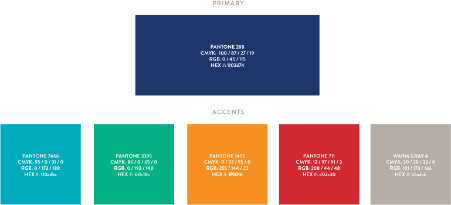 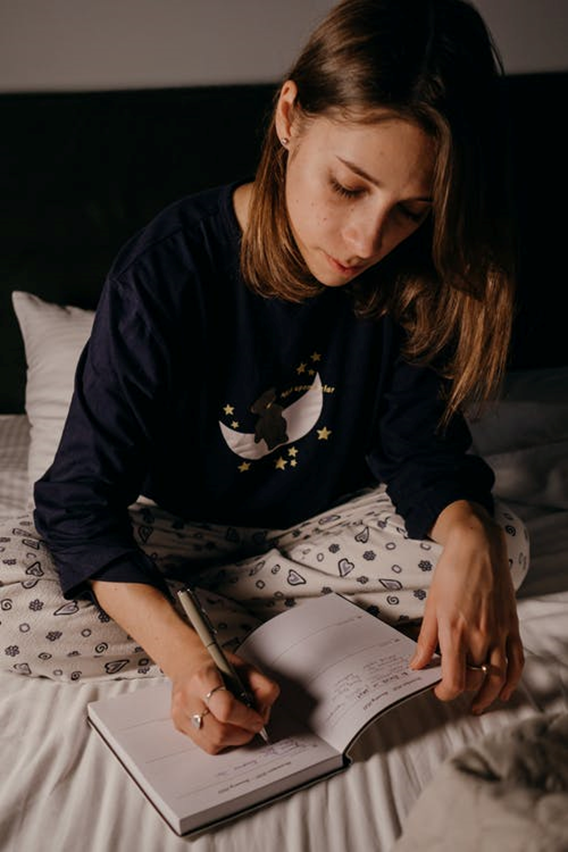 Self-Reflection looks like:
[Speaker Notes: Self-Reflection

Say: Let’s talk a little about what self-reflections is. This can be categorized 3 ways; 

First, self-reflection allows us to look back and see where we've come from. If you take the time to write down a few thoughts about your day, you can look back on it in weeks, months, or years later and see how much has changed.

Second, self-reflection is the key to self-awareness: it allows us to look neutrally at our thoughts, feelings, emotions, and actions. Through this practice, we are able to look at ourselves with interest and curiosity.

Last, self-reflection is the habit of deliberately paying attention to your own thoughts, emotions, decisions, and behaviors. Here's a typical example: ... We periodically reflect back on an event and how we handled it in hopes that we learn something from it and make better decisions in the future. (change)

Explain: I’m going to ask you to pause the video and in your participant guide, jot down some ideas of techniques we might use to “self-reflect”. Then come back and well review a few ideas.

Say: Welcome back! 

How do you think you did? Let’s review a few ways we can Self Reflect. 

Say:  Developing Good Habits.com gives us a good list of ideas!

Look at yourself objectively
Keep a journal
Write down your goals, plans, and priorities
Perform daily self-reflection affirmations
Practice meditation and other mindfulness habits
Ask trusted friends to describe you

Ask: How many of these did you get? Can you see how you might brainstorm with a Job Seeker with how they might create new Self Reflection Habits?

Explain: 
Self-Reflection helps us to determine how we’re doing with attaining our goals and also helps us to determine how we might choose to do things differently going forward. 

Say: 
Next, I’d like to talk a little about change.]
Self-Reflection and Change
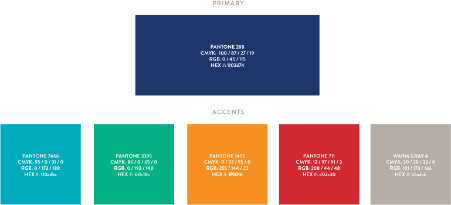 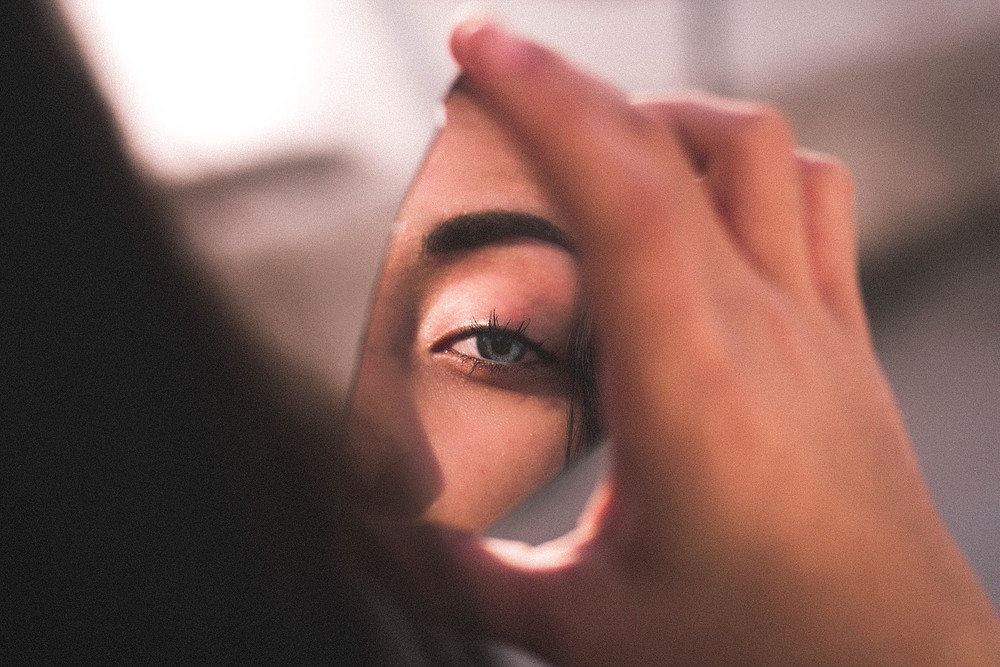 When we accept change:
We look back on where we came from
We look forward to the future
We remain focused
We remain motivated
[Speaker Notes: Header/Topic: Accepting Change

Say:

An important part of understanding change, is, accepting.  This means, finding a way to move forward. 
 
By looking ahead and looking to the future, you'll be able to better deal with the past and accept it as something an experience that you can learn from and if needed, make new decisions on how to handle things differently.
 
Part of our job is to help the jobseeker find that way to move along their career journey into their next big adventure. This may look like a jobseeker who has not received a job offer after actively searching for employment. Your jobseeker may feel jaded, defeated or maybe they feel like giving up. This is your opportunity to help your jobseeker identify their success along the way and help them accept what is and continue looking forward to what will be. We do this through conversation and building trust with the jobseeker. We motivate them to keep pushing forward and to avoid losing momentum. Also, we call out the fact that we cant change the past, we cant change job offers that were not extended, but what we can do is, we can reset the jobseeekrs goal with them and keep them on the right path.

Say: Next, we’ll start talking about  learning your jobseeker and helping them discover their “why”]
What’s the Why
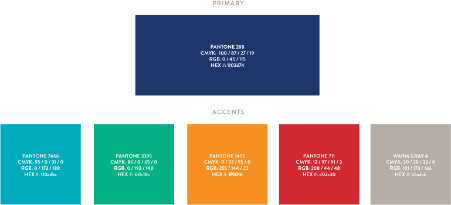 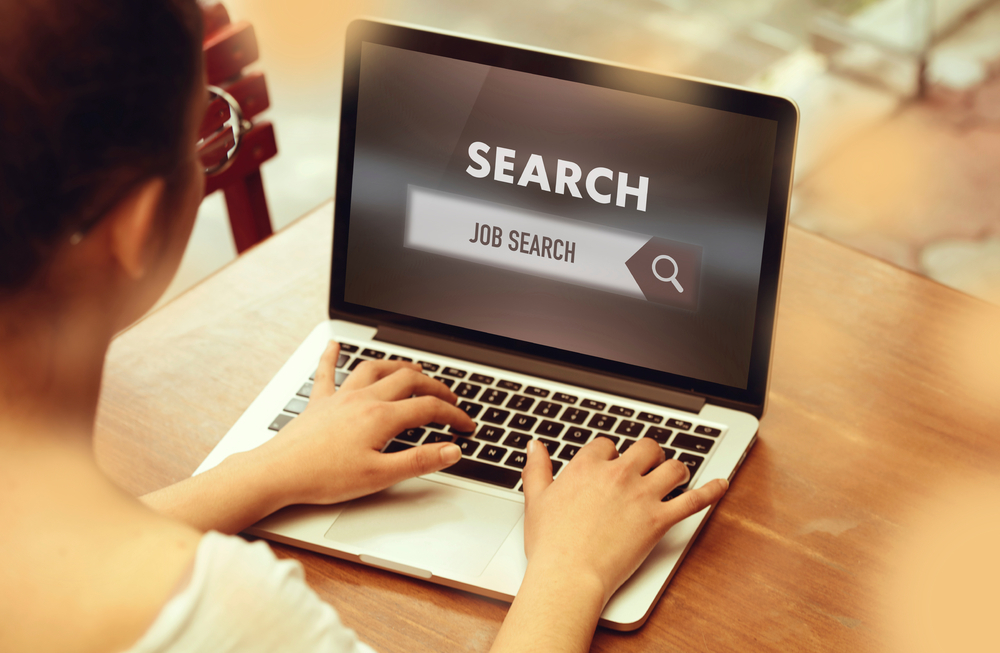 We help the jobseeker :
Find their “why”
Begin their journey
Complete their experience
Share their story of success
[Speaker Notes: Header/Topic: Identify their Why

Say: 
What’s the why, is where we help the Job Seeker identify why they want to make changes to their work life, and how will these changes affect their relationships, Family, Finances, and Personal Wellbeing?

We want to help them find their own answers to their “why” and encourage them to write out in as much detail as possible the “whys” of what they. This will help them solidify their goals and also be able to use this information as a motivation if/when things get tough along the way.

Once we help them find their why, they can begin on their journey. Maybe its finding a job, it might be upskilling, maybe you have a jobseeker who wants to start a new career. Whatever their why is, we must first determine the goals to get there, then they can begin their journey.

Next, the jobseeker is on their way to completing an experience. This refers to the service they receive from us, so they can fulfill their why.

Lastly, and most important, once we have guided them on their path, they can share their story. Experience, word of mouth and the gift of a jobseeker referring a family member or friend is what we look forward to. We want to continue this cycle to ensure the success of our jobseekers. 
 
Explain: 
The more a Job Seeker can identify their why, the feelings they would have once they achieve their goals, the benefits they would gain in their life by achieving their goals, the better they will be able to recall their “”why” when they are in a moment of struggle.

Say: 
The more a Job Seeker can identify their why, the feelings they would have once they achieve their goals, the benefits they would gain in their life by achieving their goals, the better they will be able to recall their “”why” when they are in a moment of struggle.

Discuss:
As Career Navigators, we should prepare ourselves for jobseeker push-back. At times, you may experience a job seeker who is not interested in defining their, ‘why.” Rather, they may turn it back on you and ask you, “why not”. How will you respond?

‘Why Not” is a two way street.  

You’re Job Seeker will most likely use it as a reason for why they “can’t” do something. ” I can’t do it because…” (fill in the blank).

This is our opportunity to use Motivational Interviewing to answer the questions, “Is that true?’ To help them discover ways that they CAN achieve their goals and overcome the “I can’t because” response.

Consider this. In general, if we are stating why we can’t do something, we’re only taking in information from the past and not looking outside the box that we’ve put ourselves in. 

This is where Motivational Interviewing really comes into play.

Say: Lets take some time to discuss additional ways we can support our job seekers through motivational interviewing.]
Strengths and Skills
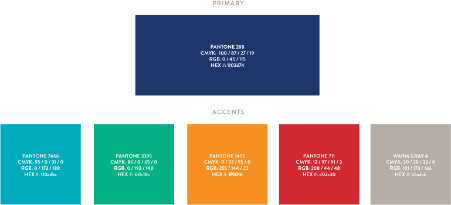 Why is this important?
Through motivational interviewing, we want to learn a jobseekers unique skillset, Identify their strengths and help them leverage those skills to discover opportunities to grow and so they can secure meaningful employment. 

We do this through conversation and asking strategic questions so that we can help guide them along their journey.
[Speaker Notes: Header/Topic: Strengths and skills

Say: 
Many of our jobseekers may have a low opinion of themselves, not realizing that cleaning a home and cooking a meal are actual skills that can be utilized in a paying job!

Based on your Job Seekers experience, learning details of work they’ve done in the past along with hobbies and activities (coaching a kid’s sports team?) can broaden their view of their own strengths and skills.

Through motivational interviewing, we want to learn a jobseekers unique skillset, Identify their strengths and help them leverage those skills to discover opportunities to grow and so they can secure meaningful employment. We do this through conversation and asking strategic questions so that we can help guide them along their journey.

Ask:
So, what happens if we help the Job Seeker Find their Why and strengths and skills, but they still don’t seem to move forward? Lets talk about accountability.]
Accountability
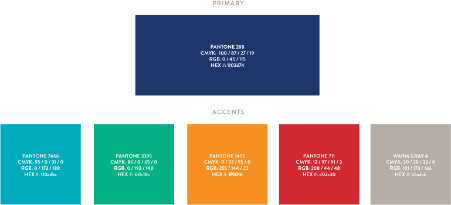 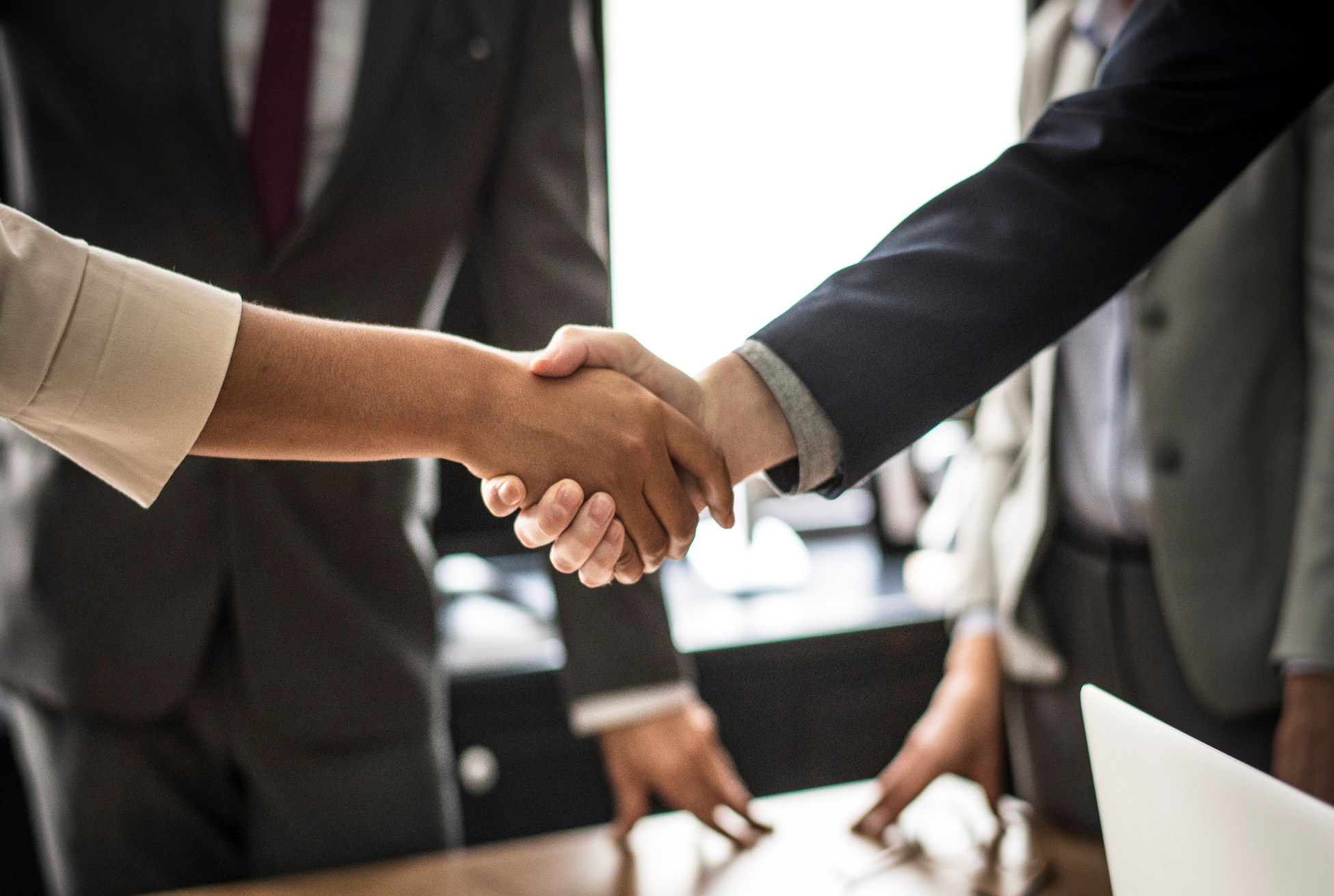 Why do we hold the jobseeker accountable?
We hold jobseekers accountable so that they meet the goals they developed for themselves. We do this by taking a gentle approach and helping them to see that even though they may have fallen along the way, its not too late to get back up.
[Speaker Notes: Header/Topic: Accountability

Say: 

Accountability isn’t about us holding the Job Seeker accountable for their mis-steps. That isn’t our job. But we can gently remind them of goals they’ve set for themselves. If they’ve fallen away from their goals we can help them remember the “whys” of their goals and help them to re-imagine their dream. 

Why do we hold jobseekers accountable?

We hold jobseekers accountable so that they meet the goals they developed for themselves. We do this by taking a gentle approach and helping them to see that even though they may have fallen along the way, its not too late to get back up.

 
This is a great opportunity to help them “trouble shoot” the issue they’re facing and possibly create a new path to their goal if needed.  The most important thing is to remember that this isn’t an opportunity to shame or scold the job seeker, this is an opportunity to help them learn how they can face their challenges and still move towards their dream goals.
Explain: 
 
Say:

Accountability can be a scary subject for both us and our Job Seekers. Many of us assume that accountability means we’re in trouble and need to be held accountable for our mistakes. But through Motivational Interviewing we really flip that on its head! 

Now, I want to talk to you about challenges, triggers and boundaries you may encounter through motivational interviewing with your jobseeker.]
Motivational Challenges, Triggers & Boundaries
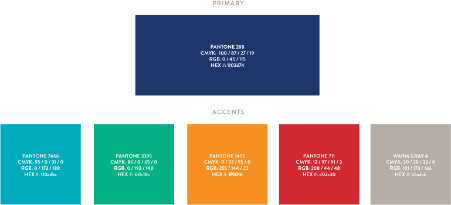 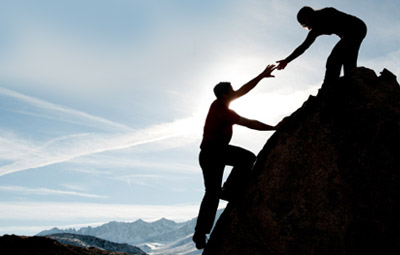 One important thing to remember:
It’s not your job to help the job seeker find and “fix” their challenge, trigger or boundary, rather,  we want to focus on helping them discover a way to work through it.
[Speaker Notes: Header/Topic: Challenges, Triggers and Boundaries

Say:
We want to be proactive in the discussion of challenges and triggers. This can be a scary topic to start with, but it sets an excellent precedent of being supportive and understanding.  

Through Motivational Interviewing, we can set up the Job Seeker to have the ability to say “no” to discussions that might feel like a trigger or a challenge that they don’t wish to discuss at the time. This is also an opportunity for you as a Career Navigator to begin to identify certain behaviors your jobseeker may display that will help you be prepared for an obstacle or setback.

Explain:
It also sets the space for the job Seeker to begin to trust YOU, to know that we have their back and understand.
 
Say: 
A note about boundaries. In general, boundaries are good, but the boundaries were talking about here are those that have been set out of past experiences that were negative.  When a jobseeker bumps into one of the boundaries, it’s very important that we handle them with care and compassion.

Say:
Always remember, it is not our job to help the job seeker find and “fix” the things that trigger them, our job is to be aware and present to the Job Seeker, when the come across and issue, our job is NOT to diagnose where the issue comes from, but to help them find a way around, over or through whatever their challenge, trigger or boundary is. 

One thing to remember is that we NEVER have to know the specifics of their issue in order to help them around it. It is totally possible to help them face their current challenge WITHOUT knowing what the cause of the origination of the Trigger or Boundary was.

Say: Let’s take some time to review what challenges, Triggers and Boundaries might look like to a jobseeker.]
Motivational Challenges, Triggers & Boundaries
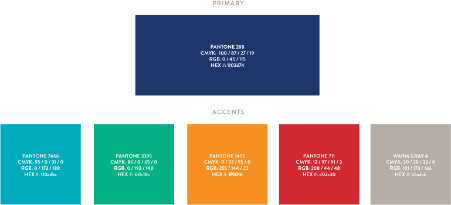 Challenge
Triggers
Boundaries
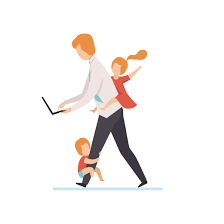 Domestic Violence
Childhood Abuse
Unsafe living arrangements
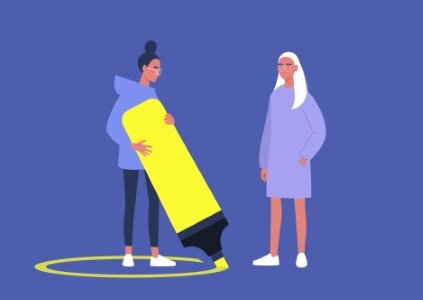 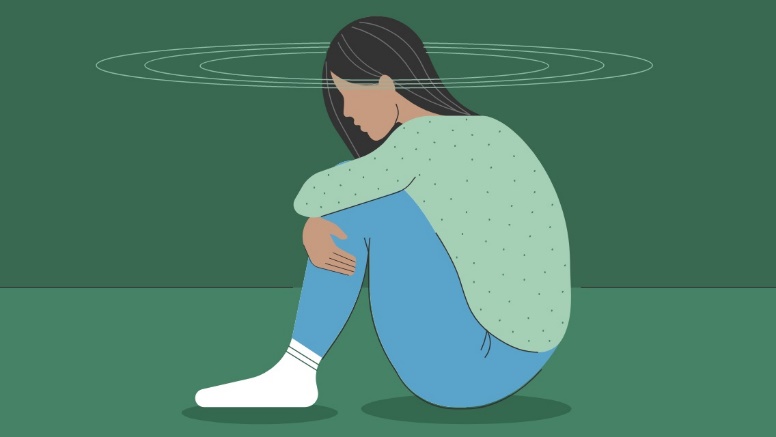 In-person learning (pandemic)
English as a second language
Trust issue
Family Obligations
Work Obligations
Access to technology
[Speaker Notes: Challenges/Overcoming:

Say: Challenges, Triggers and Boundaries will not look the same for every jobseeker you are working with. So it is important that you become familiar and comfortable with the various possibilities of what these may look like.

Lets talk a little, from a high-level perspective of what you might anticipate as a hang-up your job seeker may have. 

Challenges these can be anything a jobseeker must interact with on a daily basis. Family and work obligations are a huge challenge for our jobseekers. Next to that, access to technology may be another challenge that might arise when you are interviewing your jobseeker. 
Triggers are words, memories or experiences a jobseeker has dealt with in their lives that can cause them to withdrawal or become discouraged from seeking our services. We see this a lot with people who have experienced abuse, violence or come from an unsafe home environment. If the jobseeker has triggers and they do not want to discuss them, we respect your jobseekers feelings and asking if there are resources you can provide that can help. Building trust with your jobseeker will go a long way when you are working through triggers.
Boundaries are something that, again, will look different for each job seeker. Boundaries could be a number of things. You want to make sure you are prepared to help the job seeker work through these. For example, a jobseeker might say they cant attend our live classes because they do not wish to be in-person during the pandemic. You would then suggest a virtual class instead, to help them work through that boundary. The key here is to be ready to mitigate the boundary with the jobseeker once it arises. 

Say: Now, I want to work through Motivational Interviewing Principles with you, on the next slide.]
Motivational Interviewing Principles
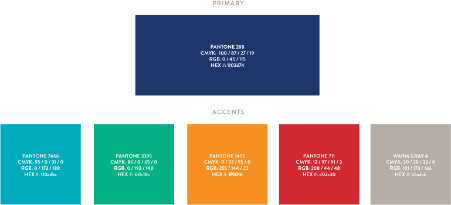 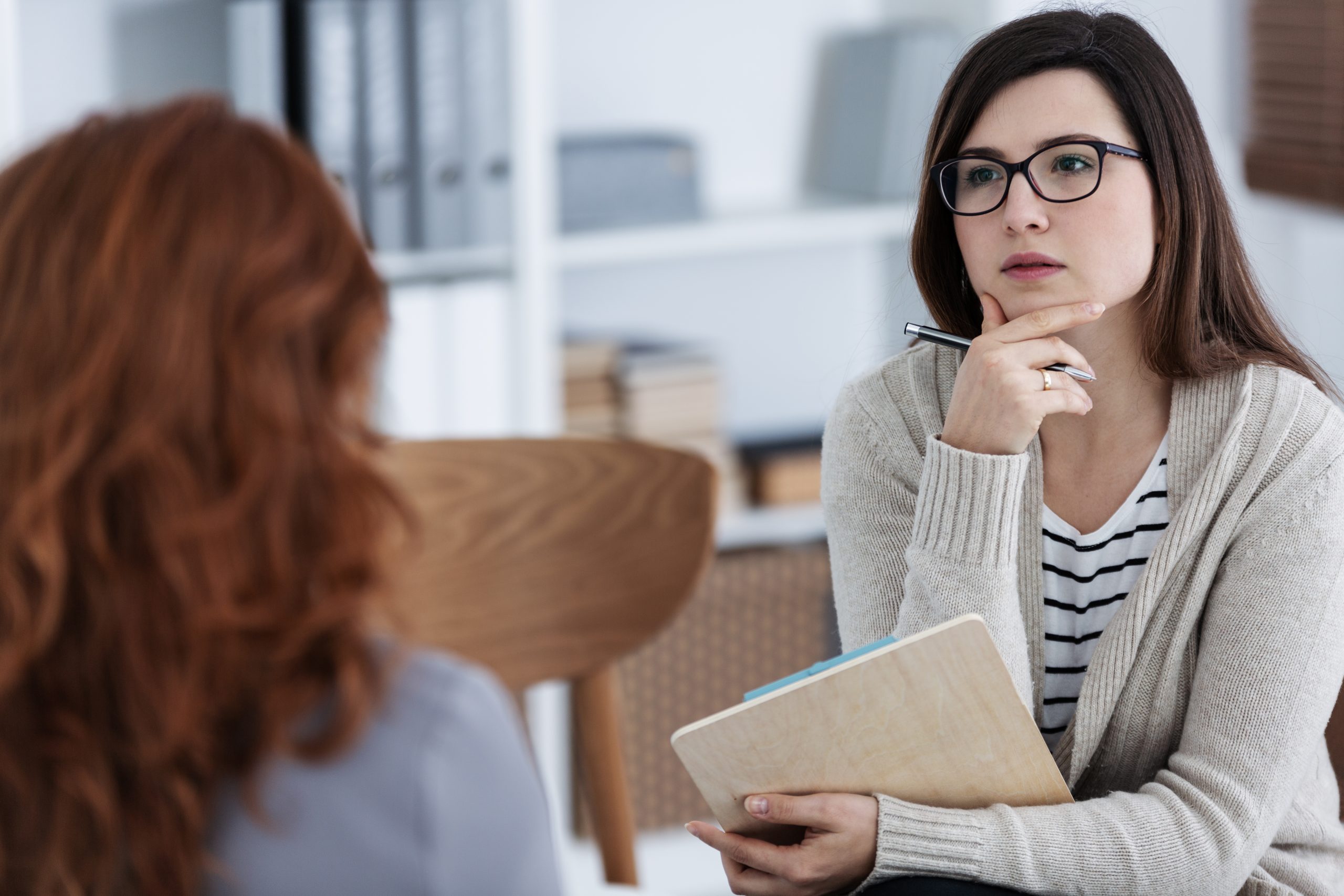 The 4 principles of Motivational Interviewing are:
Resist
Understand
Listen
Empower
[Speaker Notes: Header/Topic: The 4 Principals of Motivational Interviewing

Say:
We’ll now review the four principals of Motivational Interviewing.  

Explain:
There are 4 Principals of Motivational Interviewing. The easiest way to remember the principles is to thin of the word RULE:

Resist – telling jobseekers what to do. You want to avoid telling a jobseeker what YOU think they should do, rather, guide them on the path of self-discovery
Understand- their motives. Through conversation and relationship building, pay close attention to the jobseekers values, needs, motivations, potential barriers and behaviors that can be changed.
Listen- and empathize. Connect with your jobseeker by building trust. This is done by feeling what your jobseekers feels and being able to relate their personal experiences. Even if you cannot personally relate, acknowledge what they are saying and allow them a safe platform to speak freely.
Empower- them. Collaborate with your jobseeker to develop attainable goals, and identify the strategies you will put into place to help them overcome barriers.

Say:]
Motivational Interviewing Best Practices
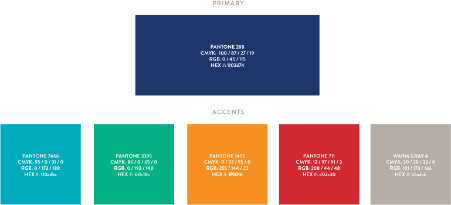 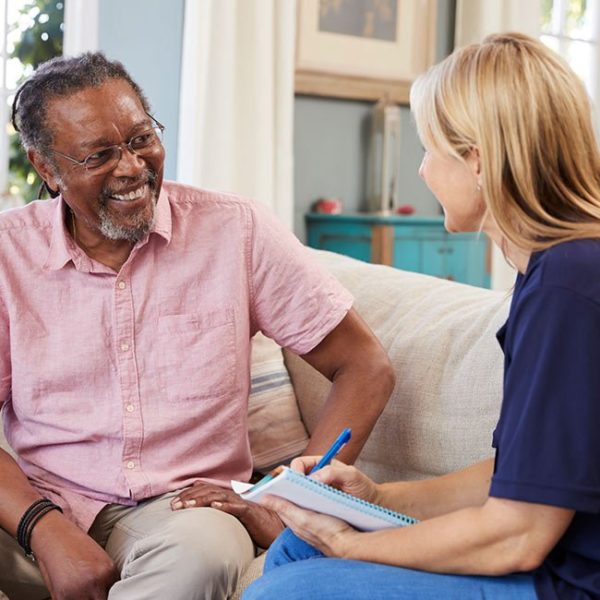 Best Practices Include:
[Speaker Notes: MI Implementation and Best Practices

Say: 

Implementing Motivational Interviewing in your role, and Motivational Interviewing best practices.

All of the skills we’ve reviewed in this process can be utilized through many different kinds of conversations. Motivational Interviewing uses 4 specific topics combined together in order to help the Job Seeker really hone in on their issue. The 4 are:

Helping them find their “why”
Helping our Job Seeker find their Strengths and Skills that can help them move through the issue
Gentle reminders of Personal Accountability
Working with and around challenges, triggers and boundaries that are holding the Job Seeker back.

The combination of these 4 topics are what gives Motivational Interviewing it’s power.

Say: 

To wrap up this course, and to bring the entire process of Motivational Interviewing together, lets review the Best Practices of Motivational Interviewing.

Collaboration:  Its important you create a partnership between you and the Job Seeker when you acknowledge the Job Seekers expertise about themselves.
Evocation: When you activate the Job Seekers own motivation for change by evoking their reasons for change. You help connect the healthy behavioral change to the things the Job seeker cares about.
Honoring the Job Seekers autonomy: Always acknowledging that the Job Seeker has the autonomy to decide what changes are best for them and to make the changes, or not.

Did you notice how the 4 topics of Motivational Interviewing are all summed up in the Best Practices?

Say: We have covered a lot of content today. Lets take some time to complete a final knowledge check. This will help us confirm our understanding of the content presented today.]
Knowledge Check
Let’s review your understanding of the Motivational Interviewing 
content we covered today!
[Speaker Notes: Header/Topic: Knowledge Check

Say:
The next part of this course is to designed to check your understanding of the content that was presented today. In your workbook, you will find a knowledge check worksheet. Pause this video when I give you the prompt, and I want you to take about 10 minutes to review and answer your knowledge check questions. Once you are completed, you can click play on the video and finish the session.

Say: 
Remember, when you are finished with the course, provide your leader with your knowledge check worksheet, as this will ensure you are given credit for participating and completing the Growth Mindset course today.  If you have any further questions, please be sure to speak with your leader.

Say: 
Alright, go ahead and pause the video now and begin your knowledge check.

Return:

Say: 
Welcome back! I hope you enjoyed completing your knowledge check. Lets move forward and discuss next steps as we wrap up this session.]
Next Steps
Pass your feedback and questions to your respective leaders.
Once you complete your knowledge check activity, be sure to forward it to your leader. This is how you will receive credit for completing the course.
Work with your respective leader to complete all courses within the Core Skills Training suite.
[Speaker Notes: Slide Title: Next Steps

Say: Some next steps I want to cover include:
Be sure to pass your feedback and questions to your respective leaders.
Make sure you pass on your knowledge check activity from this course to your leader as this is what will confirm your completion of this course.
And lastly, work with your manager to schedule time to complete the other Core Courses that have been released this quarter. 

Say: It is important to keep your upskilling and training at the forefront of everything you do.]
“
Questions ?
”
[Speaker Notes: Slide Title: Questions

Say: In the beginning of this course, I asked you to write down questions as you moved through the session. If you have any questions written down, or if you have questions that have crossed your mind now, I encourage you to write those down and schedule time with your leader to work through them and get answers.

Say: If you have feedback for the Learning and Development team on this training, we encourage you to reach out to LearningandDevelopment@goodwillaz.org. I am always happy to jump in and help when I can. Please be sure to forward your feedback to your leader first, then you can send it to the team.

Close: I want to take the opportunity to thank you for completing this course today. As a member of this team, I want to thank you for all the hard work and dedication you provide our jobseekers and community every day. It is because of you, we were able to provide career and employment services to our communities and help strengthen families in the communities we serve. Thank you for all you do! I appreciate your time today and I hope you gained a little more knowledge on an unfamiliar topic. I encourage you to continue to ask questions and take the information you have learned and leverage it with your colleagues and jobseekers. Have a wonderful day!]
References
https://www.goodwillaz.org/
[Speaker Notes: Slide Title: References

Say: 
In an effort to give credit when credit is due, we have included a reference page to call out the resources used to create this content here for you today.
 
Self Determination Theory” by Richard M. Ryan and Edward L. Deci
“Disadvantages of a Motivational Interviewing Model” By Daryn Edelman
“School-Based Motivational Interviewing: Promoting Student Success One Conversation at a Time” By Gerald Gill Strait
“The Four Principles of Motivational Interviewing” By Improving MI Practices]